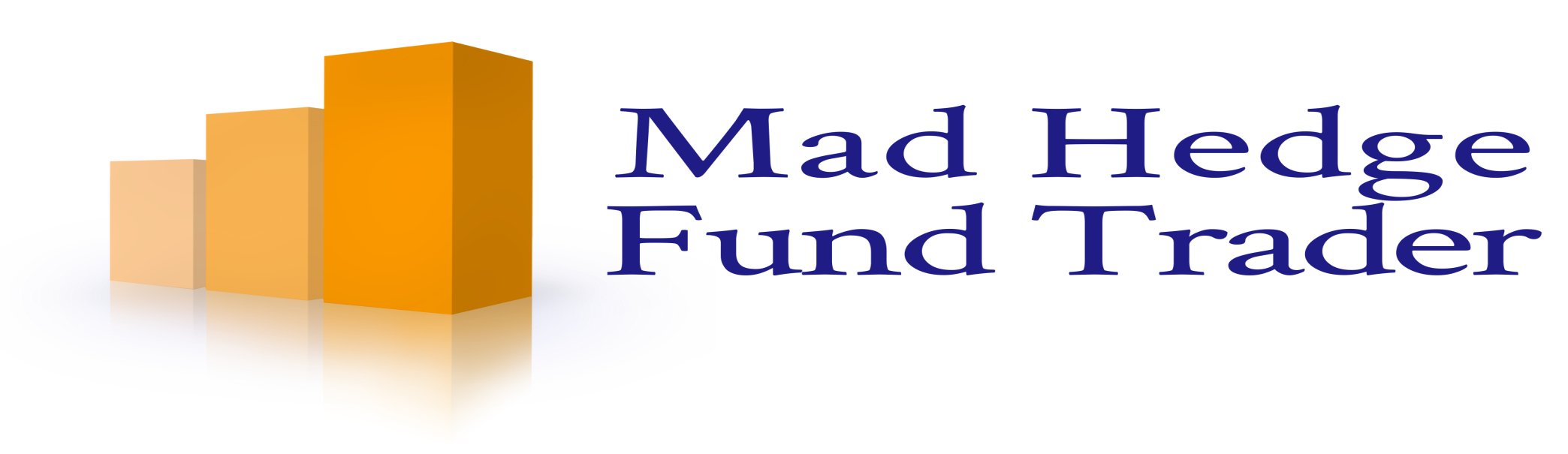 Mad Day Trader
Bill Davis
Webinar – September 7, 2016
Apple
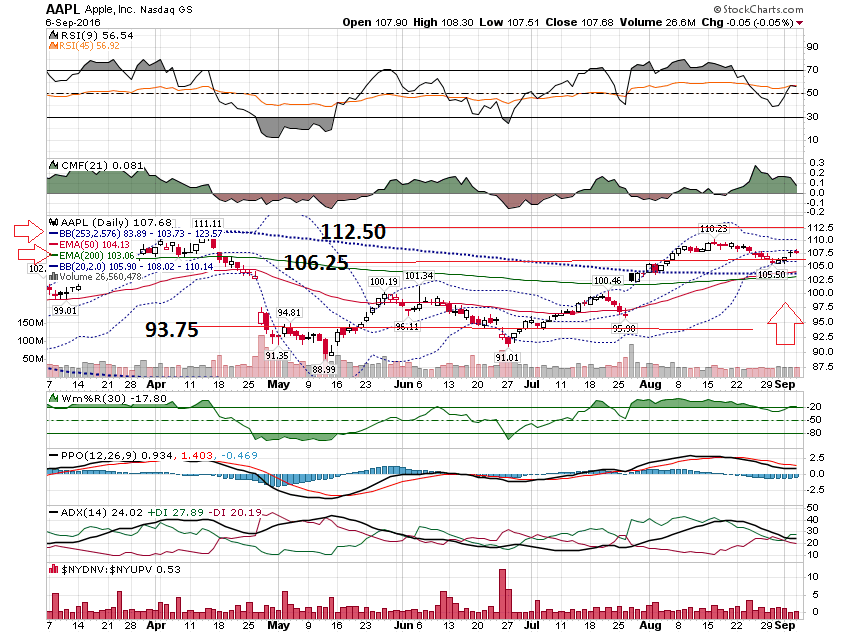 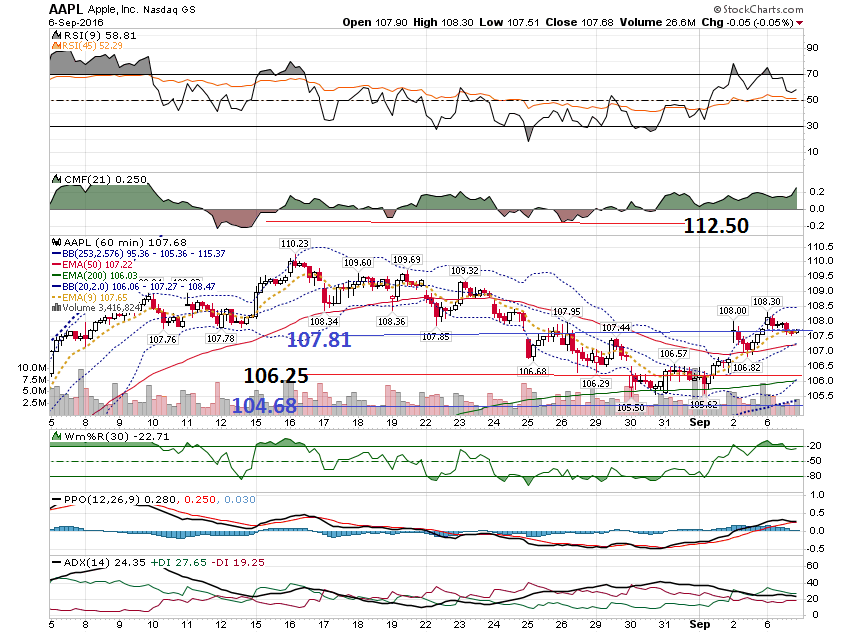 Indexes
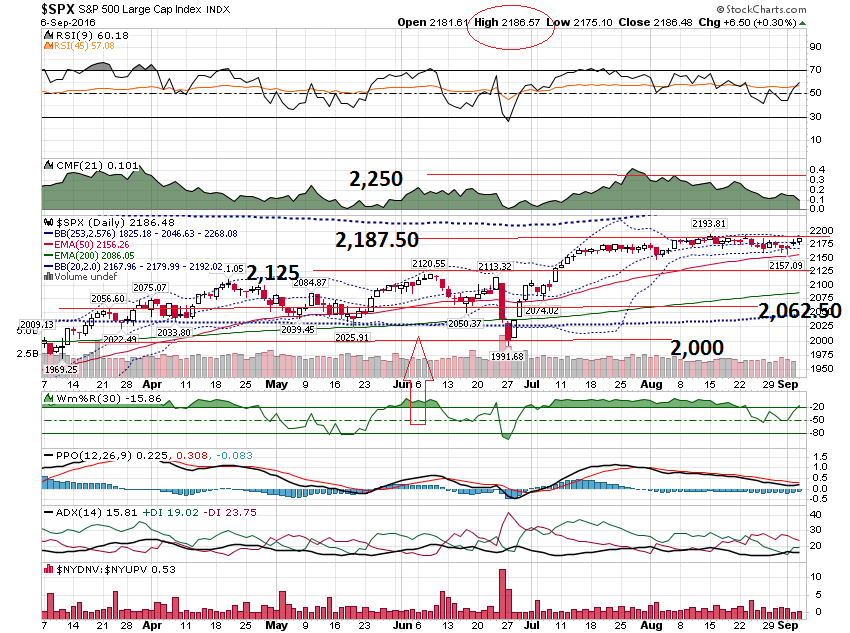 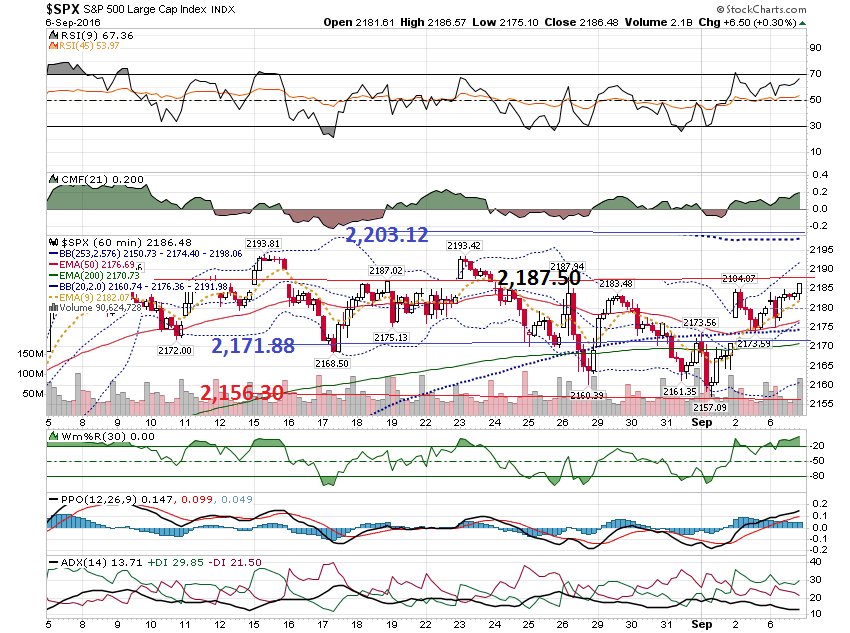 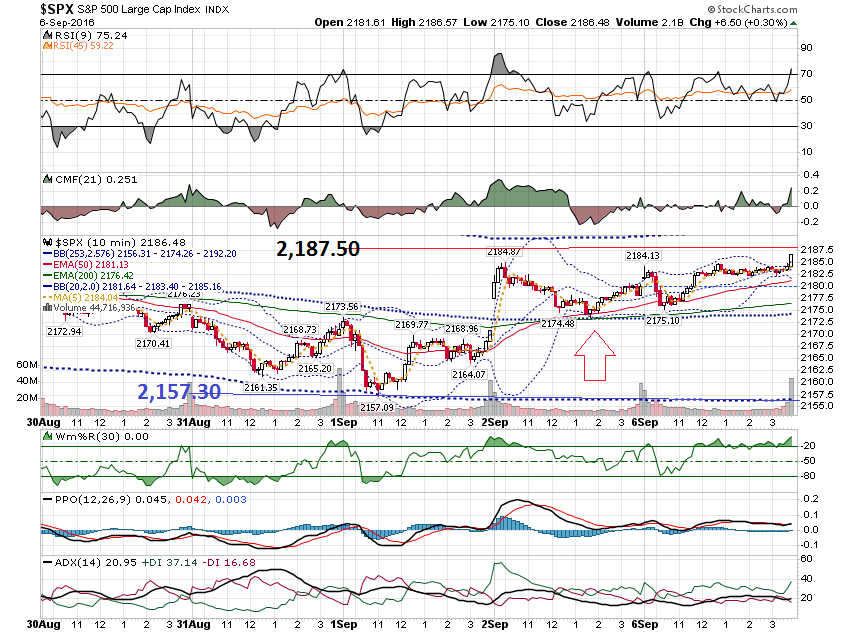 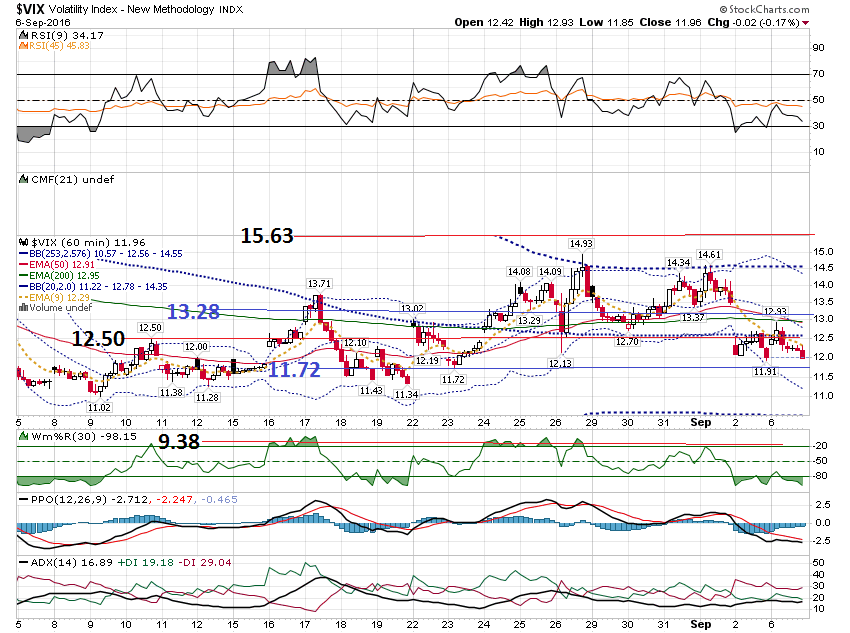 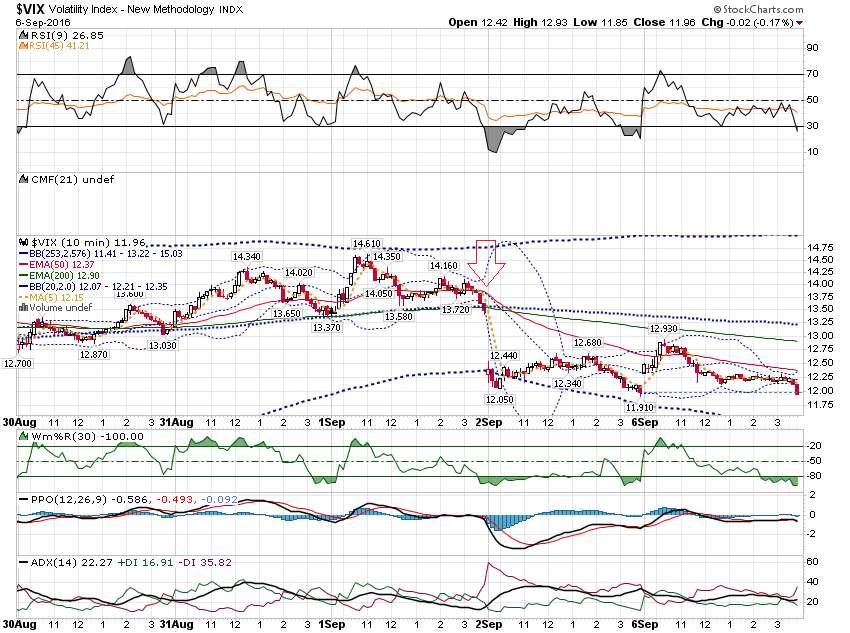 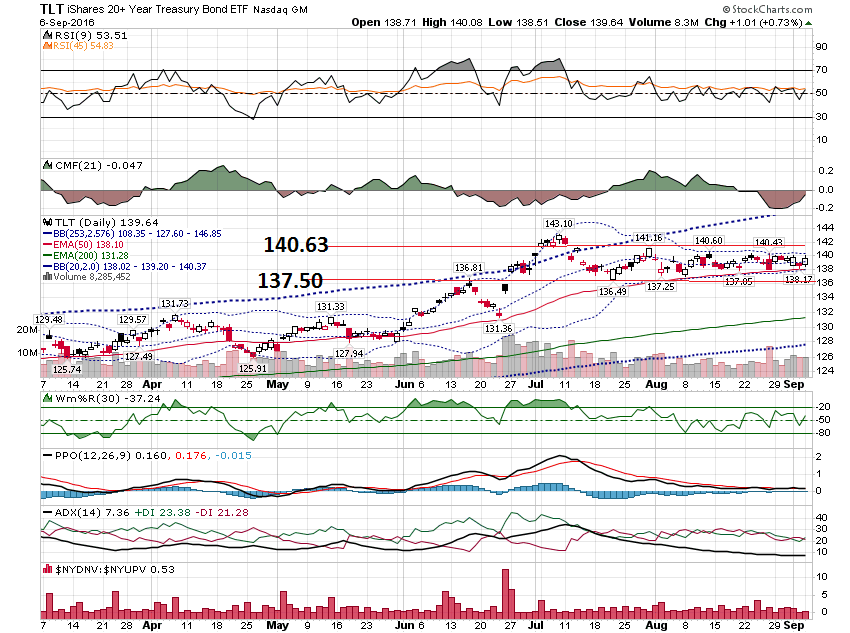 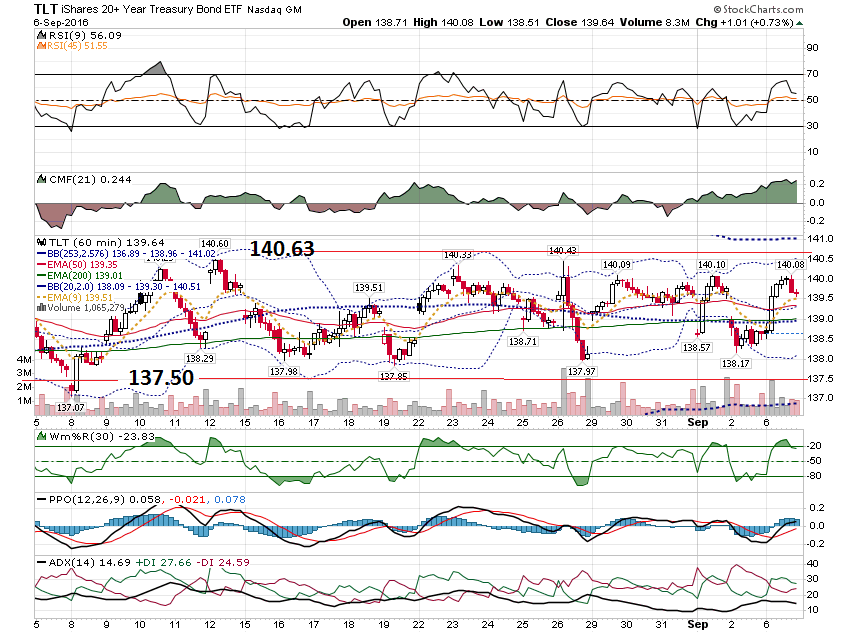 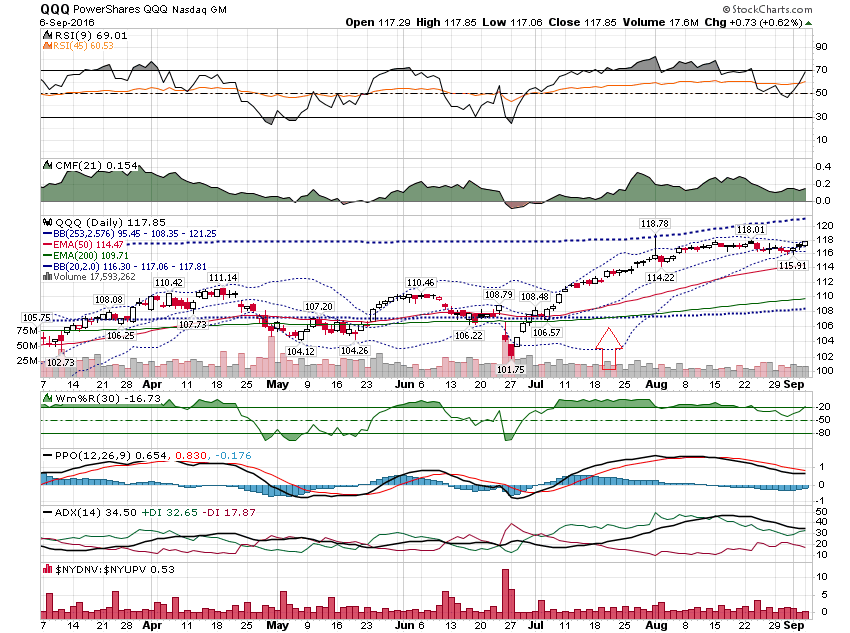 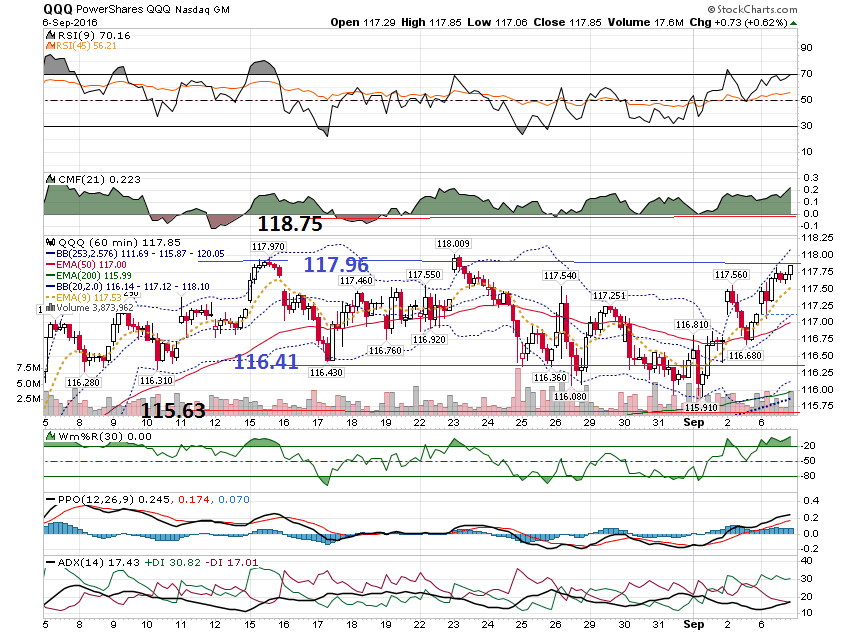 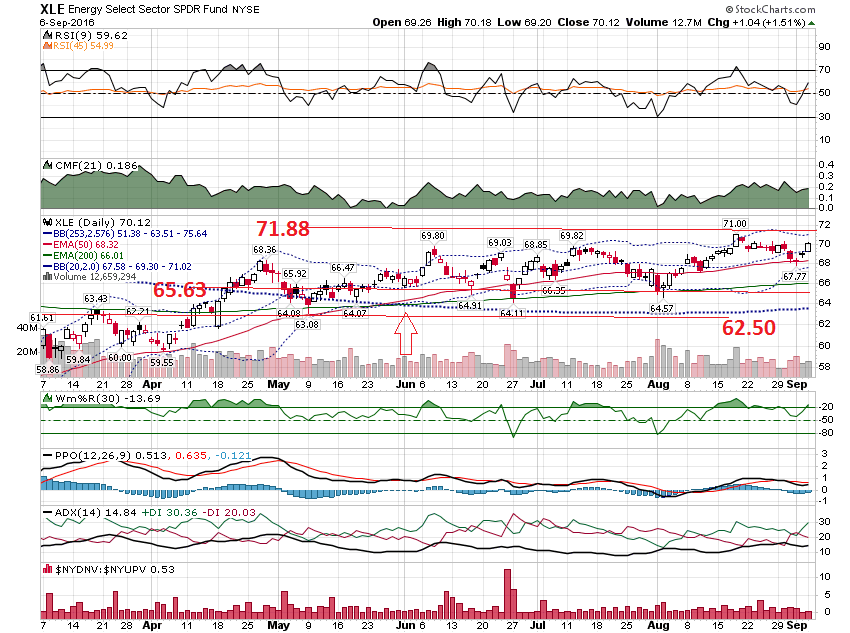 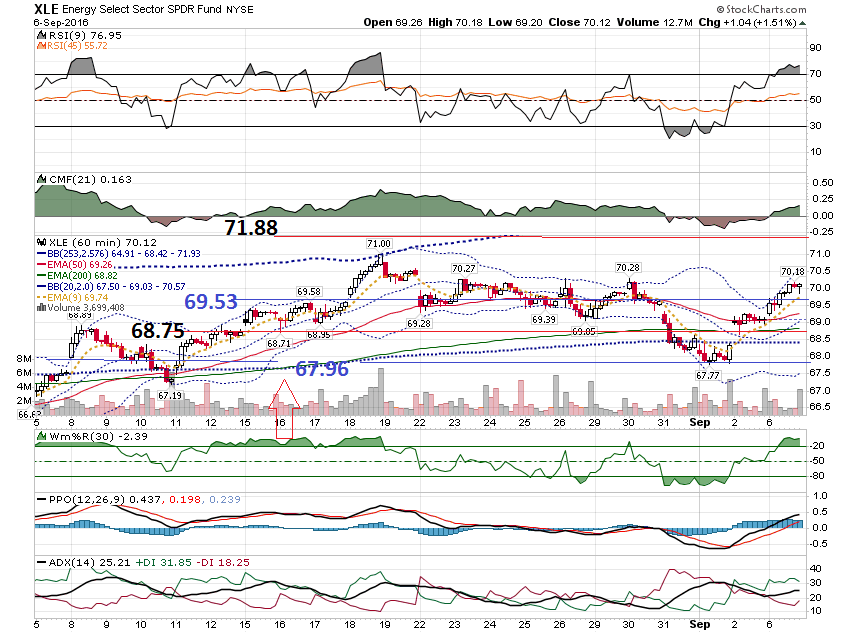 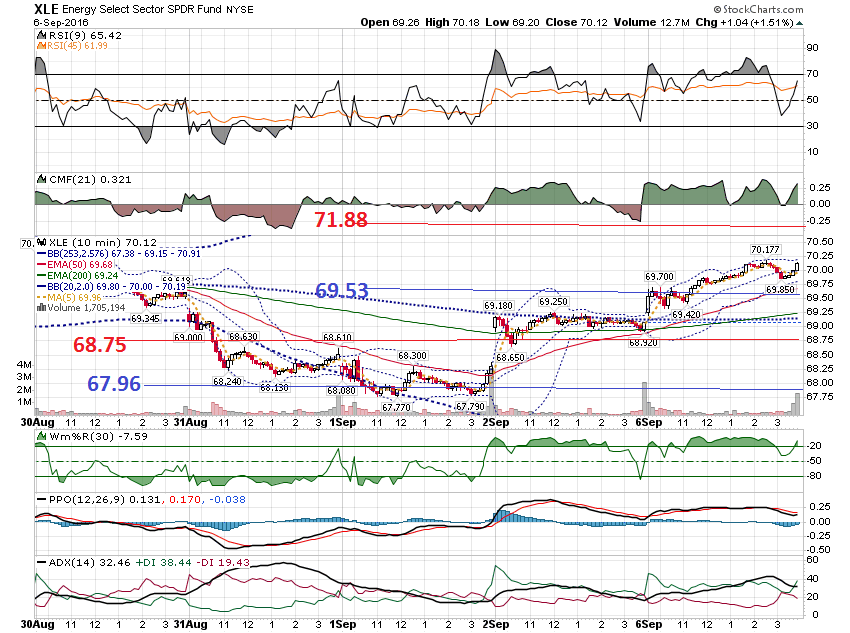 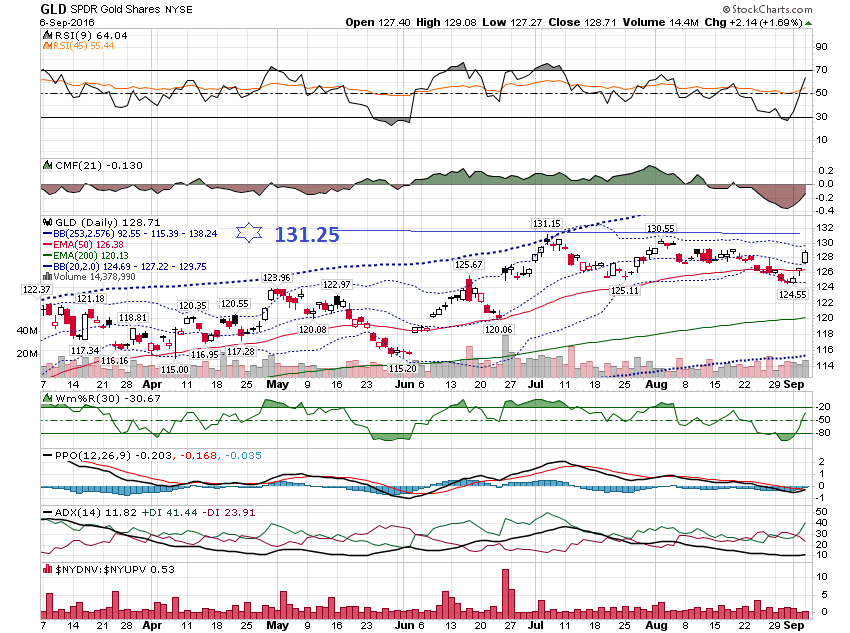 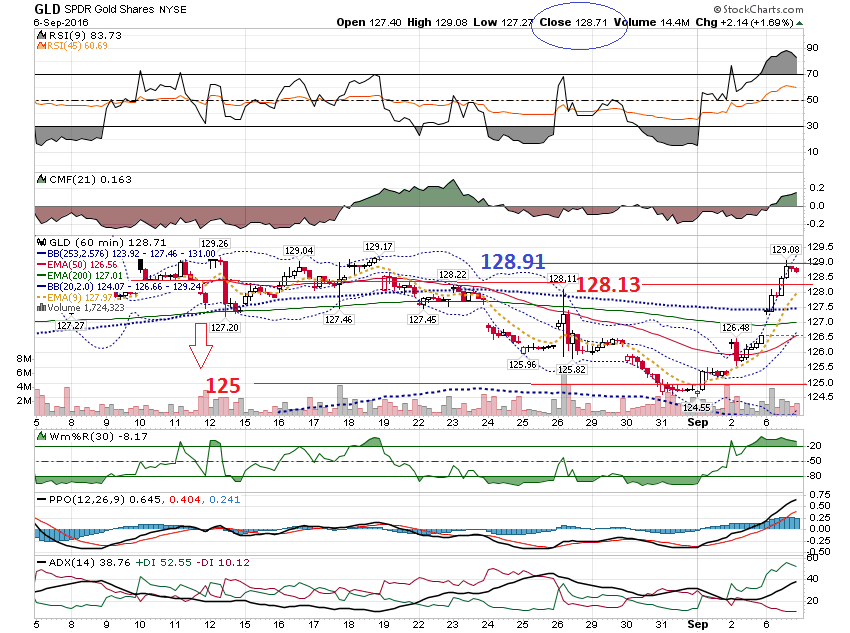 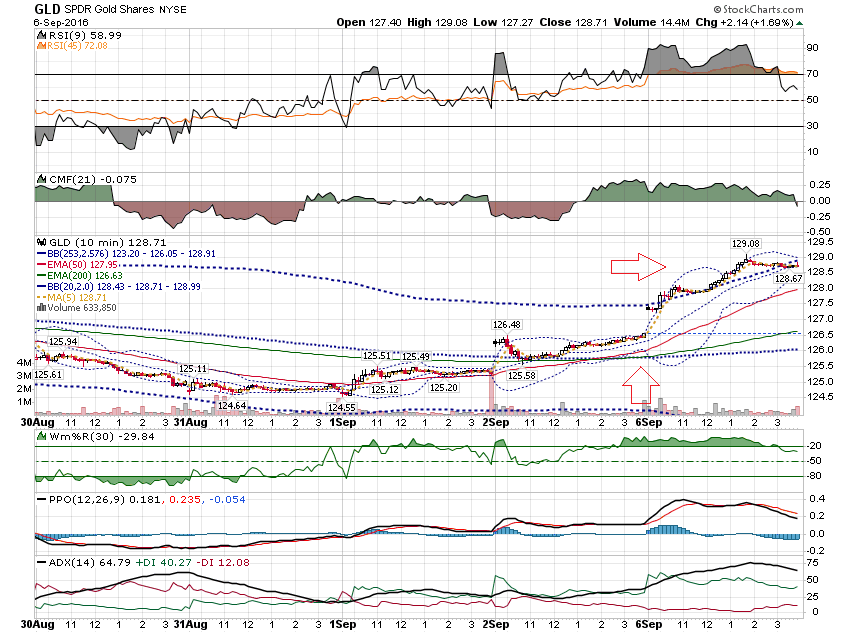 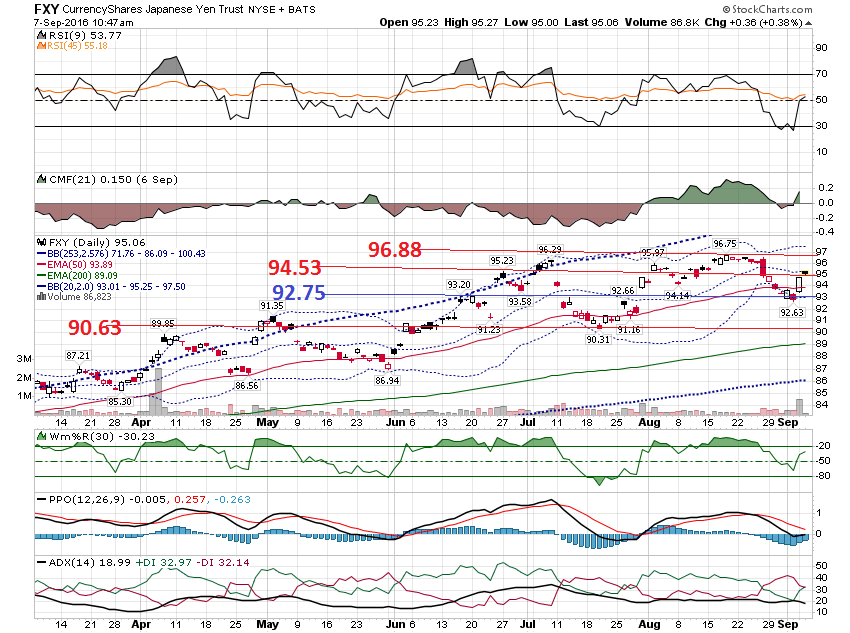 Post Earnings Move-PANW
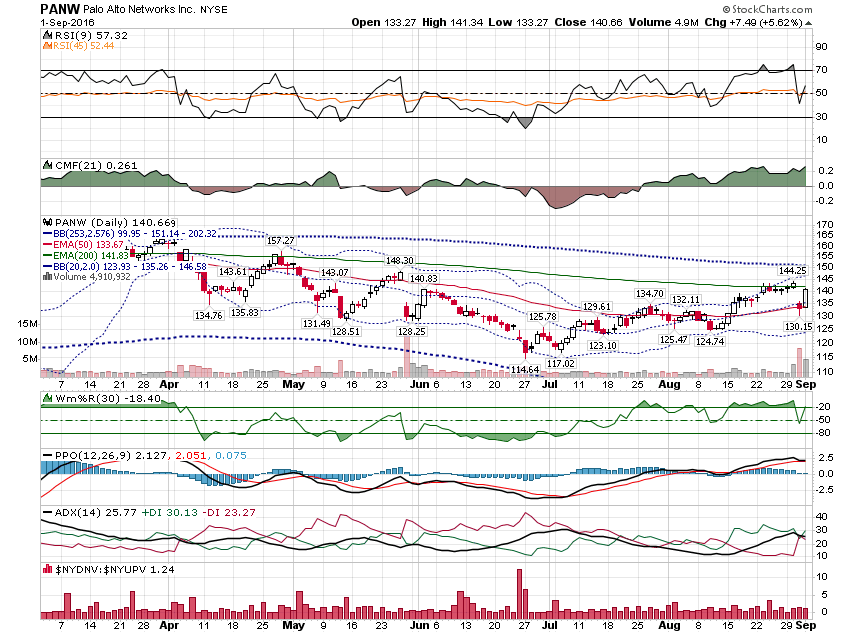 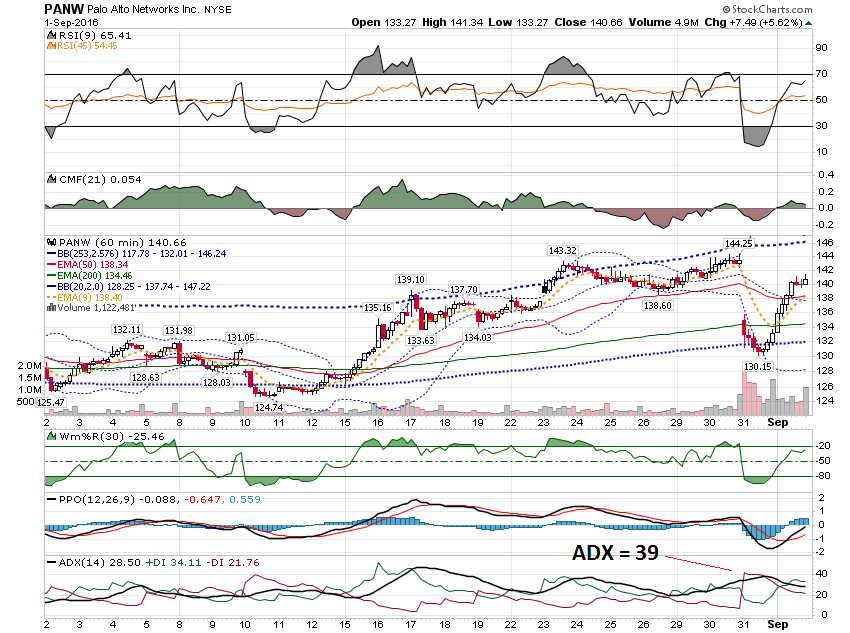 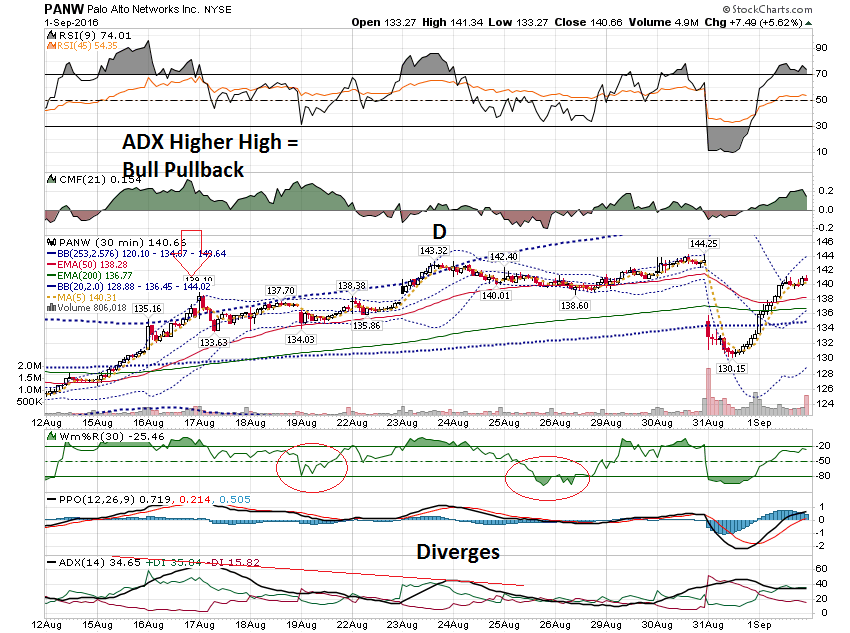 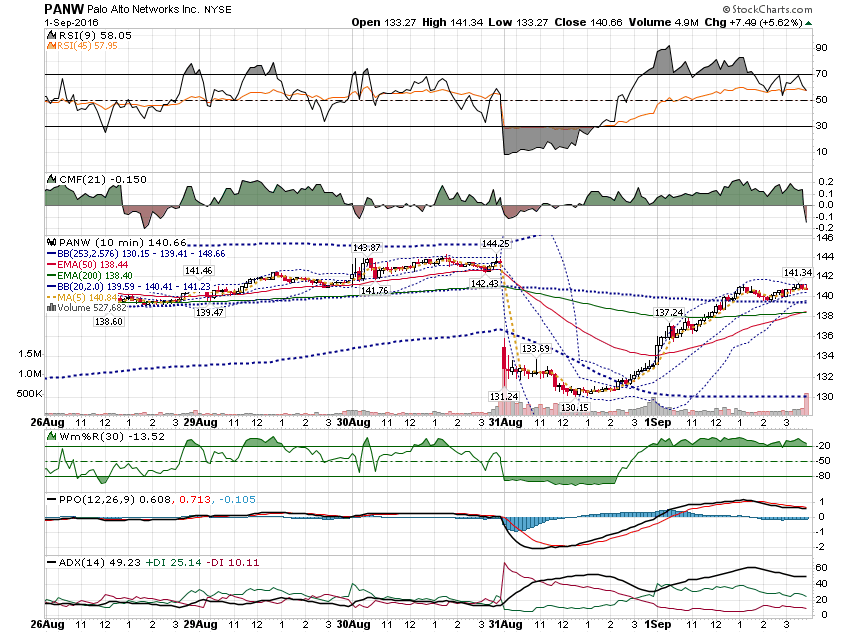 Post Earnings - BDX
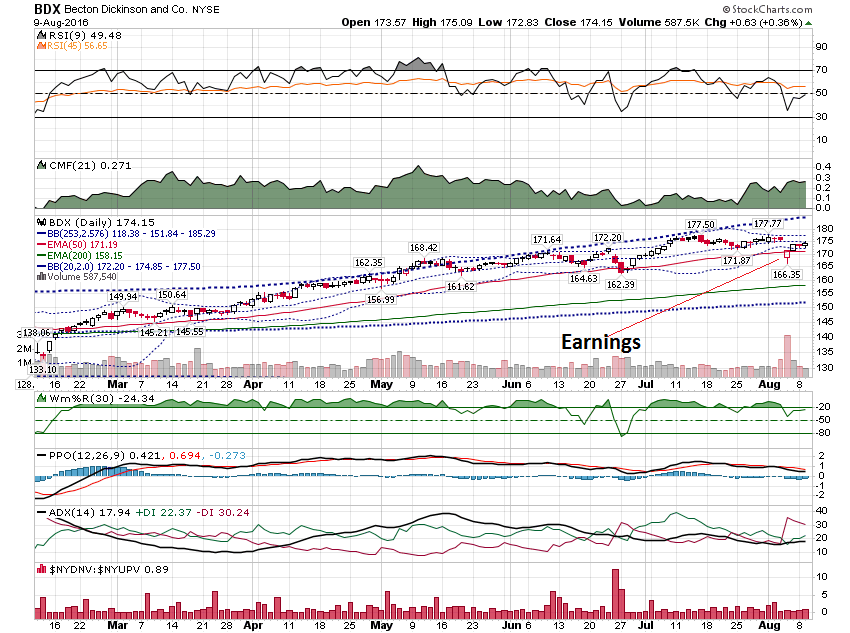 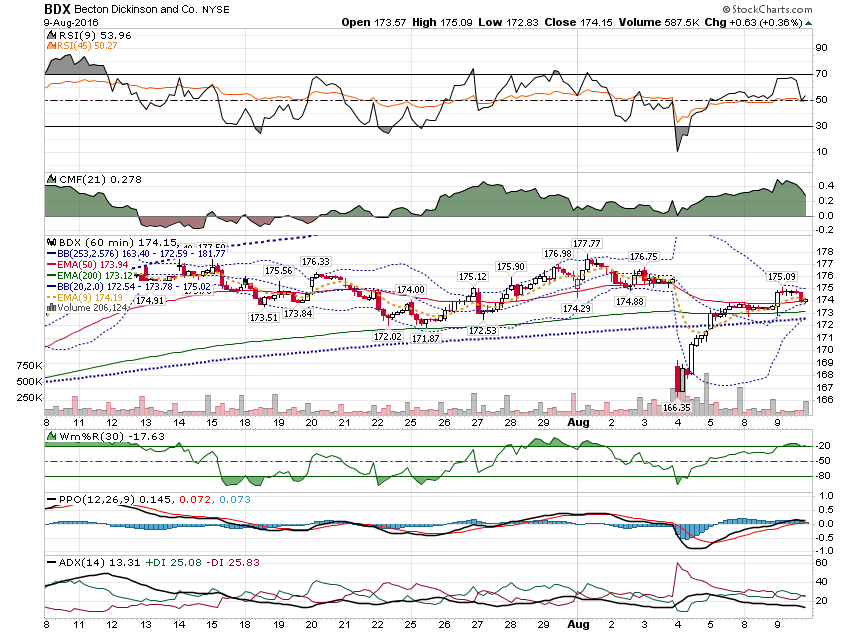 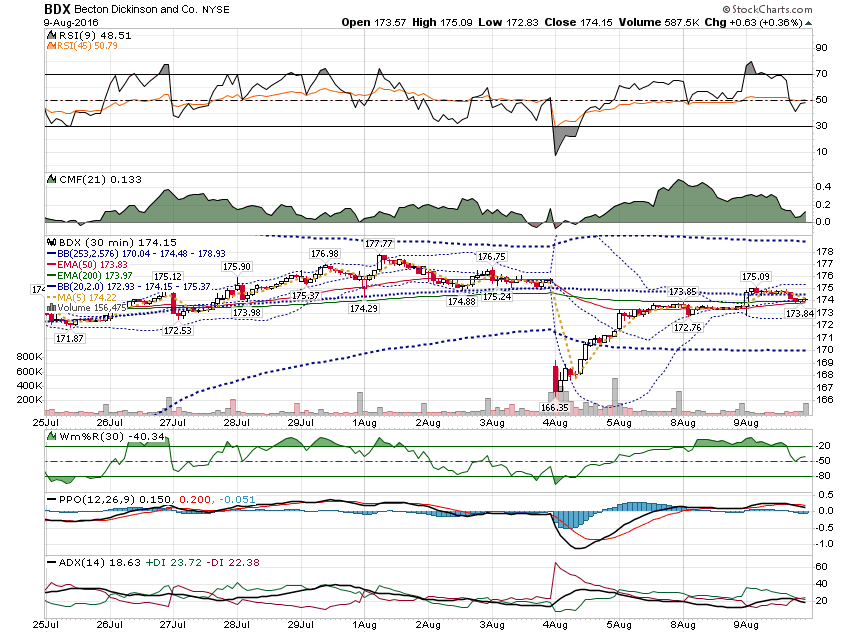 Pre Earnings – NAVReport 9/8/16 Before Open
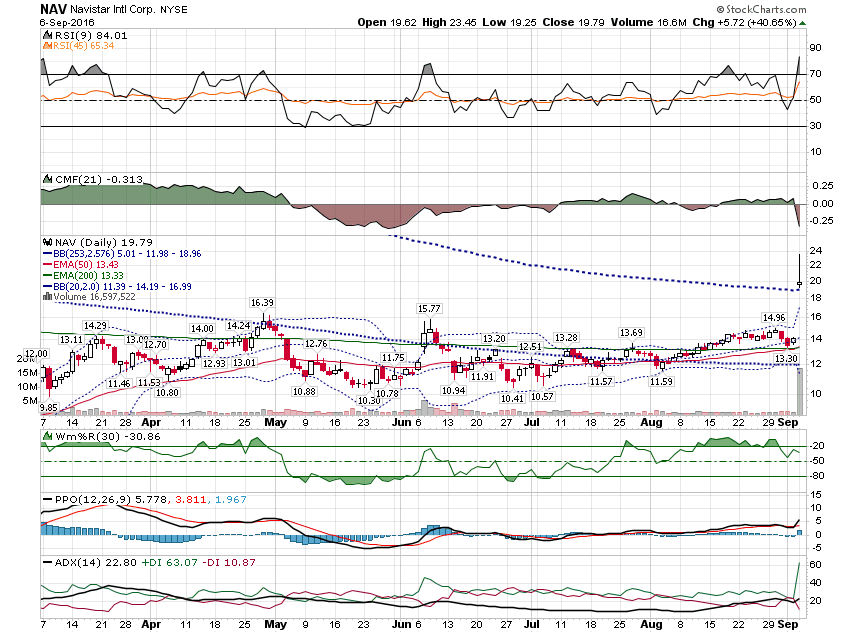 Hi Bill,I know it's just a gamble, but I was lucky on NAV call buying.Made 586%!Best,s o
It was a before earning trade.I bought 15 calls at $0.7 on 8/23 and sold this morning at $4.5.I saw NAV was on a firm upward momentum yet also on a consolidationwith low ADXR. I set the sell price at the upper band, but I couldhave made another easy $2~$3 if I knew how high it would go...
Thanks for watching!Bill DavisMad Day TraderSeptember 7, 2016 davismdt@gmail.com